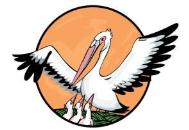 Учитель, будь солнцем, излучающим человеческое тепло, будь почвой, богатой ферментами человеческих чувств, и сей знания не только в памяти и сознании твоих учеников, но и в их душах и сердцах. 
Ш. А. Амонашвили
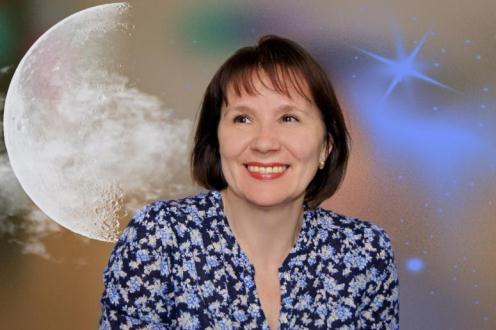 Литвинова Светлана Евгеньевна,
учитель русского  языка  и литературы
  первой квалификационной категории 
МКОУ «СОШ №2 г. Нижнеудинск»
Использование инновационных технологий в преподавании русского языка и литературы в условиях реализации ФГОС
Учитель
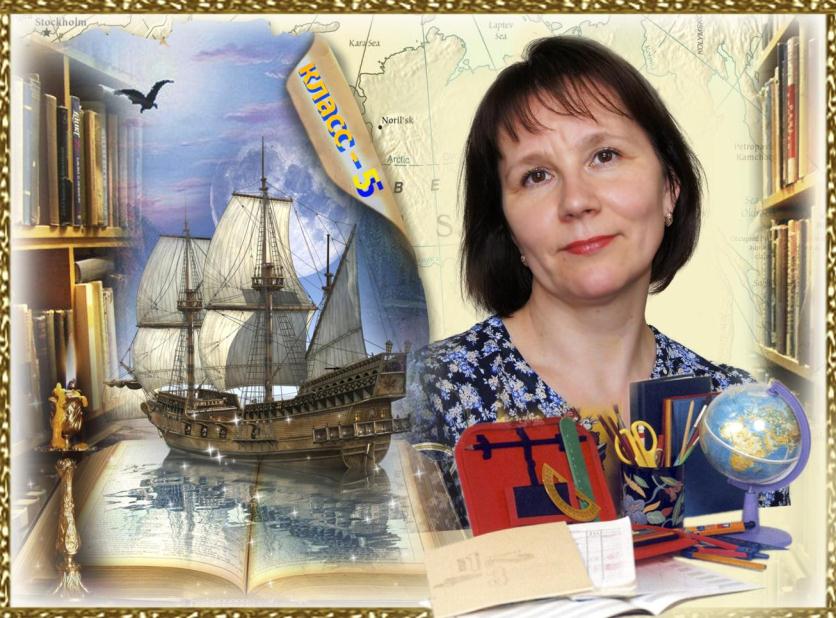 Внедрение новых образовательных стандартов в преподавании русского языка и литературы как условие обеспечения современного качества образования
Руководитель методического объединения
Формирование профессиональной компетентности в работе с обучающимися, родителями
Классный руководитель
Формирование метапредметных знаний учащихся средствами ИКТ
Руководитель творческой группы
Методический семинар
Цель: обобщение педагогического опыта использования инновационных технологий на уроках русского языка и литературы для формирования познавательной деятельности обучающихся.


Задачи: 
Раскрыть сущность новых педагогических технологий .
Показать результативность использования технологий для мотивации и формирования познавательной деятельности обучающихся.
Тема по самообразованию:

Использование инновационных технологий в преподавании русского языка и литературы в условиях реализации ФГОС
Цель работы: 

Повышение мотивации обучения, развитие познавательной активности учащихся, стимулирование самостоятельности учащихся.
Важная задача современного учителя:
Технология – это совокупность приемов,
 
применяемых в каком-либо деле, мастерстве,
 
искусстве. (Толковый словарь).
 
 
Педагогическая технология — это продуманная во
 
всех деталях модель совместной педагогической
 
деятельности по проектированию, организации и
 
проведению учебного процесса с безусловным
 
обеспечением комфортных условий для учащихся и
 
учителя. (В.М. Монахов)
Среди разнообразных направлений новых педагогических технологий наиболее приемлемыми для меня являются:
Технологии проблемного обучения
.
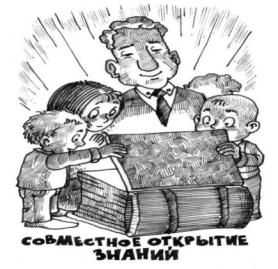 Игровые технологии
Игры помогают не только проявлять способности, но и совершенствовать их.                         
 К. Д. Ушинский
изучение новой темы
Урок-микроисследование
Урок-диспут
рефлексия
Технология развития творческого мышления
Способности школьников различны, но их можно развивать в процессе творческой деятельности, а вместе с тем развивать личность школьника.
Приемы развития творческого воображения: 

развитие воображения через рисунок
мозговой штурм
метод контрольных вопросов
прием «синквейн»
морфологический ящик (мастерская) 
мнемотехника
Метапредметная деятельность
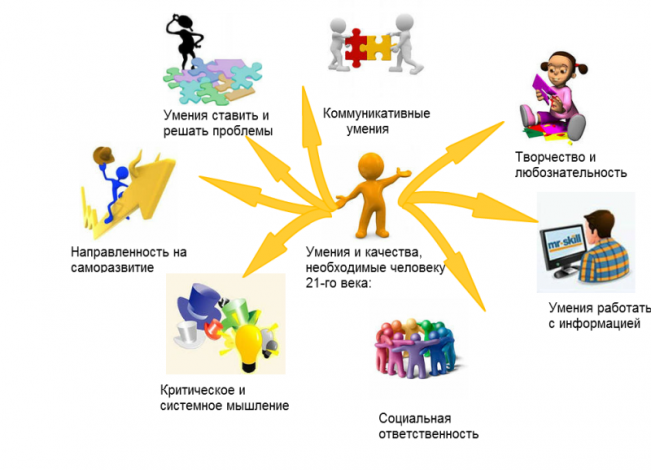 Метапредметные связи помогают мне говорить о смысле жизни, о ценности жизни
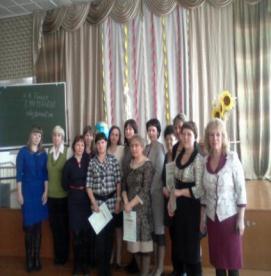 Курсовая подготовка
2013 г., ОГАОУ  ДПО  ИПКРО по теме «Преподавание русского языка и литературы в свете современных требований. Региональный компонент по литературе»
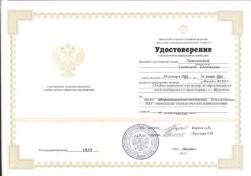 2014 г., филиал ФГБОУ «Учебно-методический центр по образованию на железнодорожном транспорте» в г. Иркутске, по теме «Информационные технологии – Использование ИКТ-технологий в педагогической деятельности»
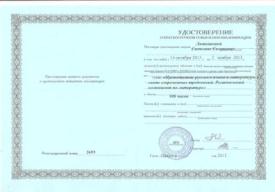 2015 г., АНО «Санкт-Петербургский центр дополнительного профессионального образования» по теме «Использование межпредметных связей при преподавании курсов русского языка и литературы в контексте требований ФГОС»
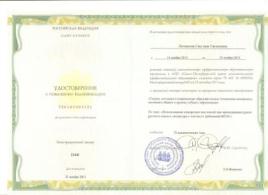 Обобщение опыта
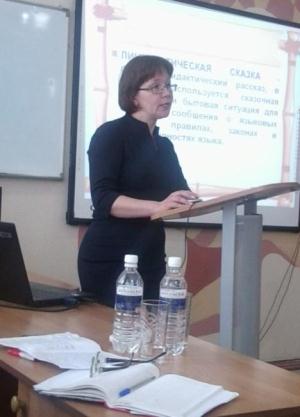 2012 г.- открытый урок в рамках работы муниципального методического объединения учителей русского языка и литературы, 6 класс «В гостях у Словарей».

2013 г.- открытый урок в рамках работы муниципального методического объединения учителей русского языка и литературы, 7 класс «Деепричастие».

2013 г.-  выступление на муниципальном методическом объединении учителей русского языка и литературы  по теме «Апробация новых учебников в рамках реализации ФГОС. УМК по русскому языку под ред. С.И. Львовой».
Выступления. Публикации.
Обобщение опыта
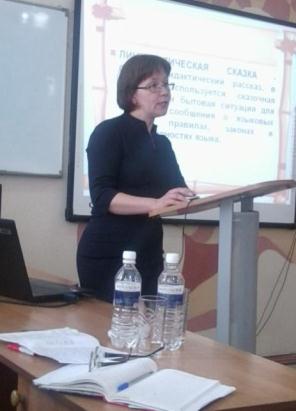 2013 г. - выступление «Использование лингвистических сказок на уроках русского языка» на региональной научно-практической конференции учителей русского языка и литературы «Русский язык и литература в системе школьного образования» (г. Тулун).

2013 г. - выступление «Лингвистическая сказка как средство активизации познавательной деятельности на уроках русского языка» на региональной научно-практической конференции «Проблемы и перспективы филологического и эстетического образования» (г. Иркутск).

2013 г. - публикация «Лингвистическая сказка как средство активизации познавательной деятельности на уроках русского языка» в сборнике «Опыт, проблемы и перспективы филологического и эстетического образования», Иркутск: Издательство ИИПКРО, 2013 г.
Участие  
в научно-практических конференциях регионального, всероссийского уровней
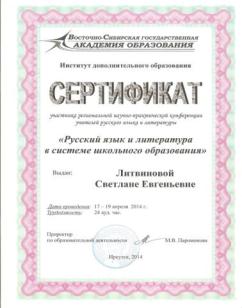 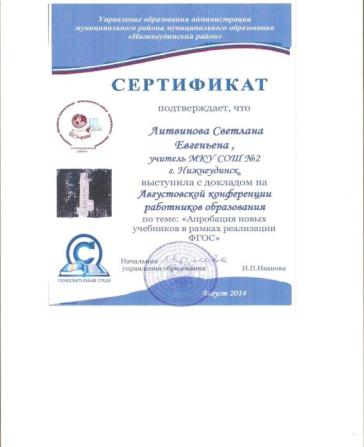 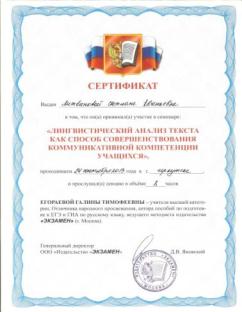 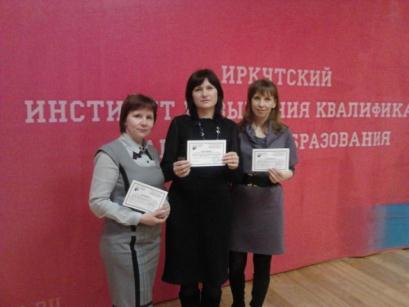 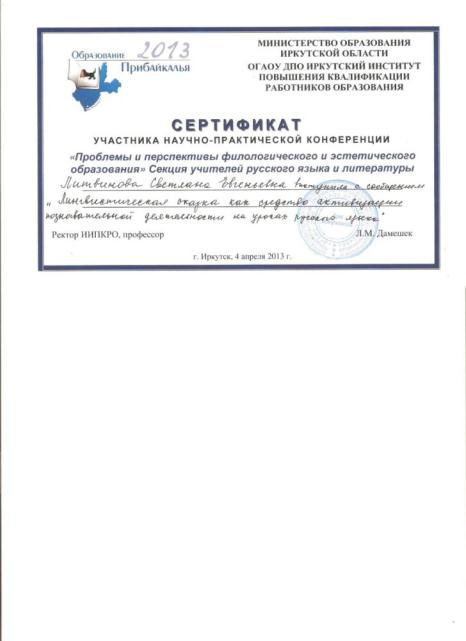 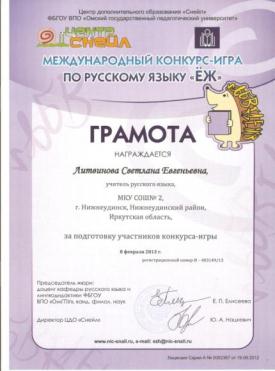 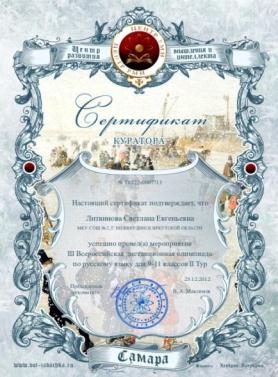 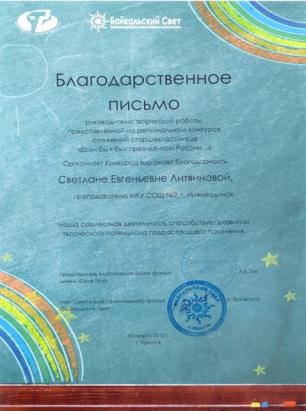 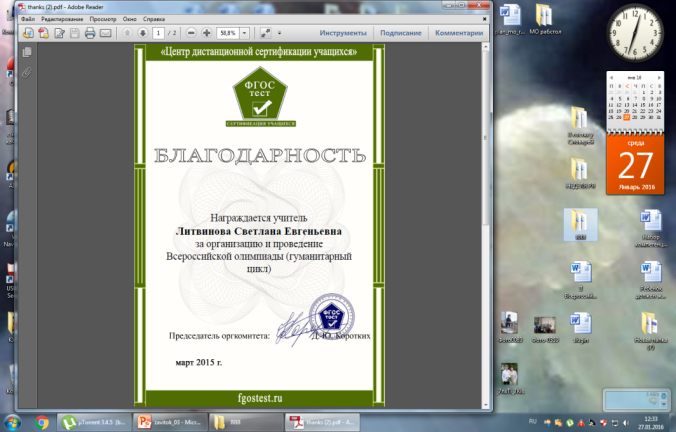 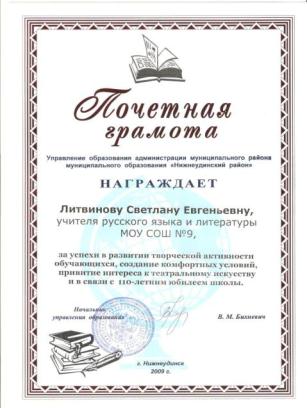 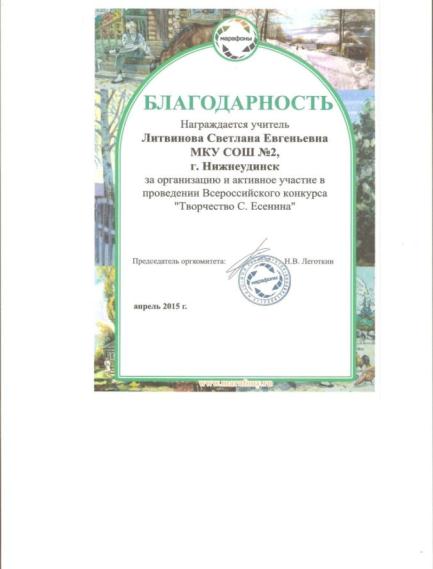 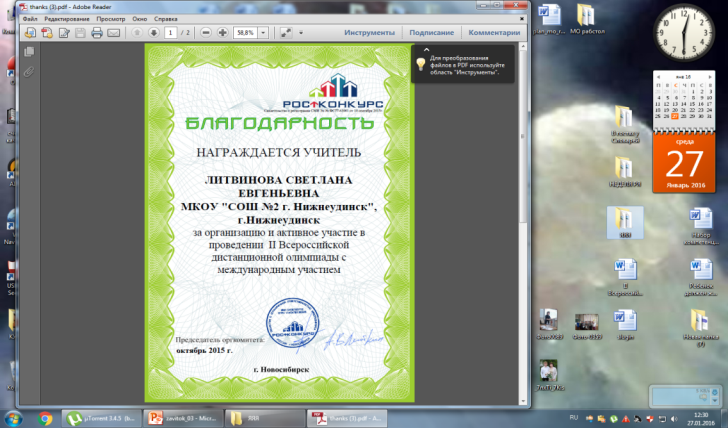 Результативность представленного опыта
Качество знаний по русскому языку и литературе:
Результативность представленного опыта
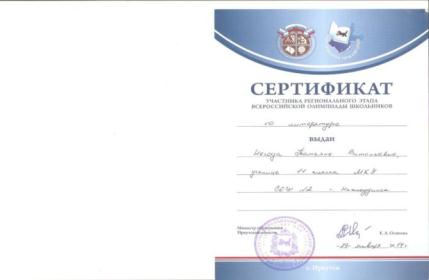 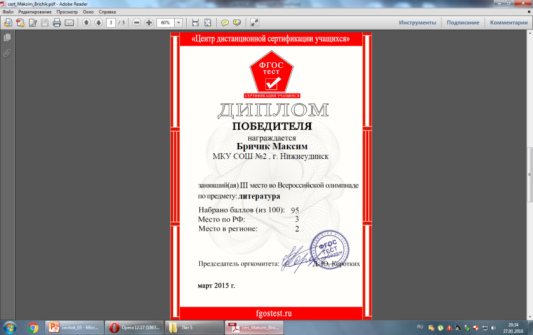 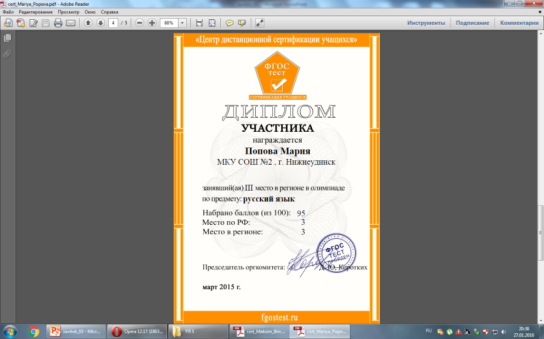 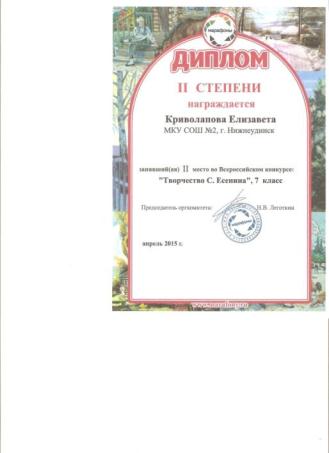 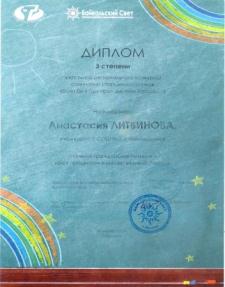 Достижения и победы моих ребят
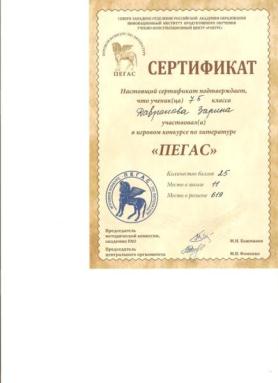 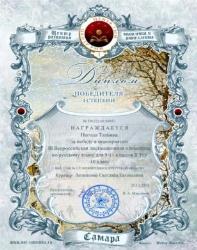 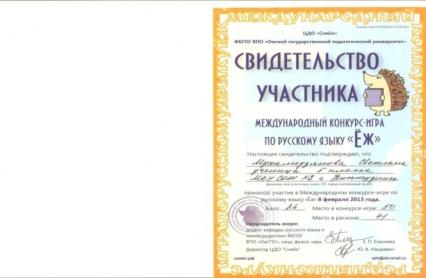 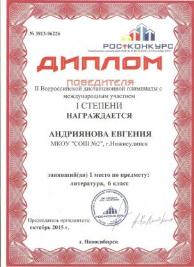 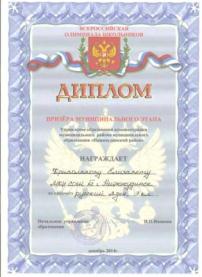 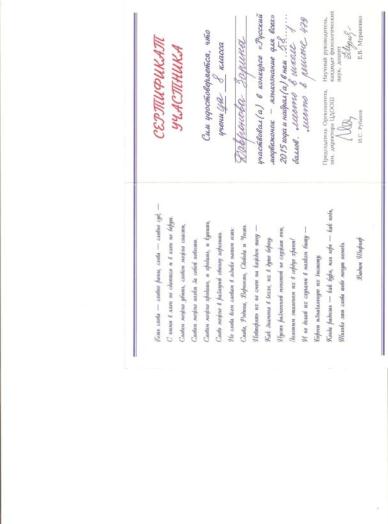 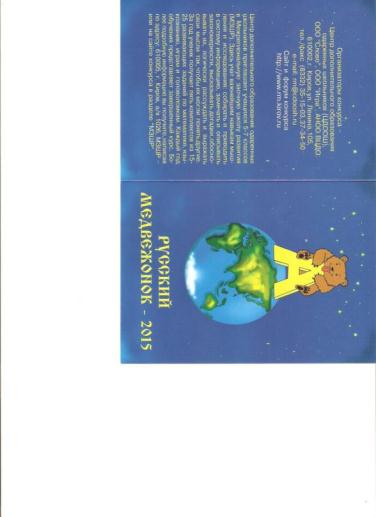 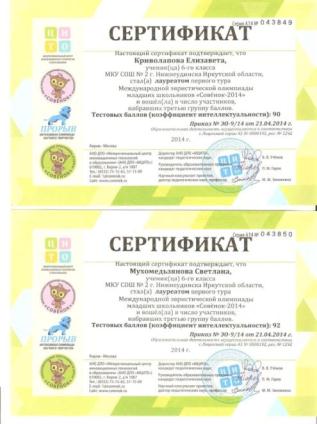 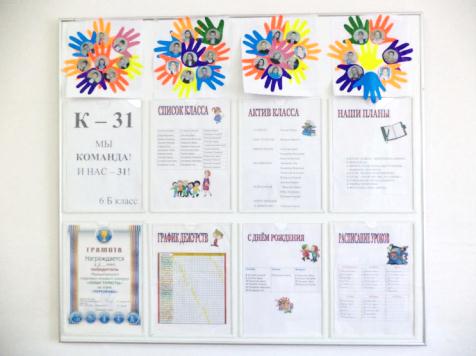 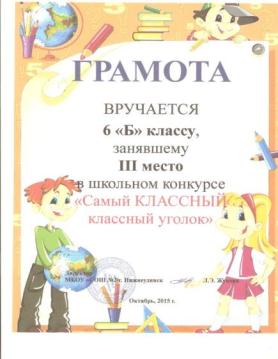 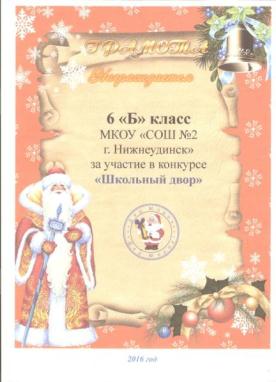 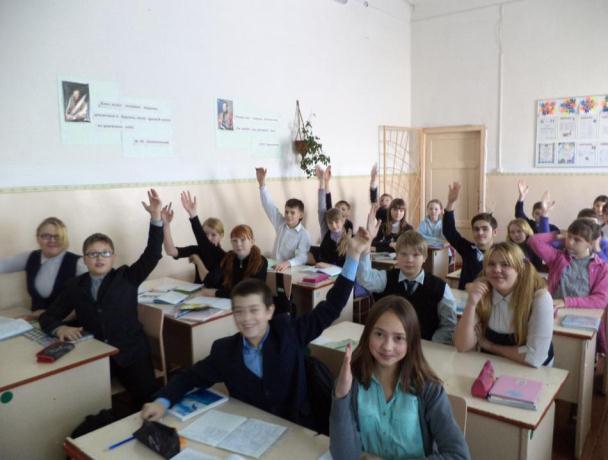 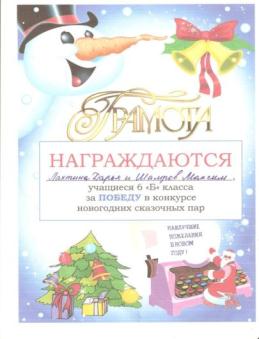 Любая деятельность может быть либо технологией, либо искусством. Искусство основано на интуиции, технология - на науке. С искусства всё начинается, технологией заканчивается, чтобы затем всё началось сначала.
В.П.Беспалько